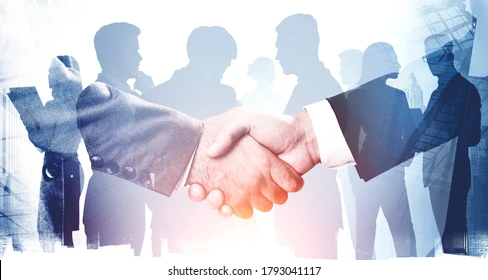 Коллективный трудовой спор - неурегулированные разногласия между работниками и работодателями по поводу установления и изменения условий труда, заключения, изменения и выполнения коллективных договоров, соглашений, а также в связи с отказом работодателя учесть мнение выборного представительного органа работников при принятии локальных нормативных актов.
Требования, выдвинутые работниками и (или) представительным органом работников организации, индивидуального предпринимателя, утверждаются на соответствующем собрании (конференции) работников, излагаются в письменной форме и направляются работодателю
Конференция считается правомочной, если на ней присутствует не менее 2/3 избранных делегатов. 
Решение об утверждении выдвинутых требований принимается большинством голосов работников (делегатов), присутствующих на собрании (конференции). 
При невозможности проведения собрания (созыва конференции) работников представительный орган работников имеет право утвердить свое решение, собрав подписи более половины работников в поддержку выдвинутых им требований
Работодатель обязан принять к рассмотрению направленные ему требования работников. О принятом решении работодатель сообщает в представительный орган работников организации, индивидуального предпринимателя в письменной форме в течение 2 рабочих дней со дня получения требований
Примирительные процедуры
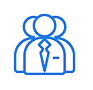 Примирительная комиссия
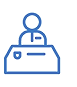 Участие посредника
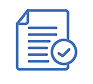 Трудовой арбитраж
Примирительная комиссия создается в срок:
до 2 рабочих дней со дня начала коллективного трудового спора (на локальном уровне социального партнёрства);
до 3 рабочих дней (на иных уровнях социального партнёрства)
Стороны коллективного трудового спора не имеют права уклоняться от создания примирительной комиссии и участия в ее работе
Срок        рассмотрения примирительной    комиссией коллективного  трудового   спора: 
- на локальном уровне социального партнерства до 3 рабочих   дней;
 -       на    иных     уровнях              социального   партнерства   до   5 рабочих   дней
Рассмотрение коллективного трудового спора примирительной комиссией
Создание примирительной комиссии оформляется приказом работодателя и решением представителя работников, если она создается в организации, ее обособленном структурном подразделении или у индивидуального предпринимателя
Решение примирительной комиссии принимается по соглашению сторон коллективного трудового спора, оформляется протоколом, имеет для сторон этого спора обязательную силу и исполняется в порядке и сроки, которые установлены решением примирительной комиссии
Примирительная комиссия формируется из представителей сторон коллективного трудового спора на равноправной основе
Порядок рассмотрения коллективного трудового спора с участием посредника определяется соглашением.
Посредник имеет право запрашивать у сторон и получать  документы и сведения, касающиеся этого спора
Переговоры о рассмотрении коллективного трудового спора с участием посредника должны начаться не позднее следующего рабочего дня после составления протокола разногласий примирительной комиссией
Рассмотрение коллективного трудового спора с участием посредника
Представители работодателя и работников вправе пригласить для посредничества любое лицо, не заинтересованное в исходе дела, компетентное и пользующееся доверием обеих сторон. Можно воспользоваться и услугами государственного органа, на который возложена обязанность оказывать сторонам содействие в организации примирительных процедур
Рассмотрение коллективного трудового спора с участием посредника:
в срок до 3 рабочих дней (на локальном уровне социального партнёрства);
в срок до 5 рабочих дней со дня назначения посредника (на иных уровнях социального партнёрства)
Завершается принятием сторонами коллективного трудового спора согласованного решения в письменной форме или составлением протокола разногласий
Срок согласования кандидатуры посредника не более 2 рабочих дней
Коллективный трудовой спор рассматривается в трудовом арбитраже с участием представителей сторон: 
в срок до 3 рабочих дней (на локальном уровне социального партнерства);
 в срок до 5 рабочих дней (на иных уровнях                   социального партнерства)
Не позднее следующего рабочего дня после дня составления протокола разногласий по завершении рассмотрения коллективного трудового спора с участием посредника, либо после оформления протокола об отказе сторон об участии посредника обязаны провести переговоры о рассмотрении коллективного трудового спора в трудовом арбитраже
Рассмотрение коллективного трудового спора в трудовом арбитраже
Трудовой арбитраж запрашивает и получает документы и сведения, заслушивает объяснения и обращения сторон, принимает решение по существу спора, информирует органы государственной власти и органы местного самоуправления о возможных социальных последствиях коллективного трудового спора
Заключается соглашение, содержащее условие об обязательном выполнении сторонами решений трудового арбитража
Трудовой арбитраж создается:
 - в срок не позднее 2 рабочих дней со дня заключения соглашения (на локальном уровне социального партнёрства);
  до  4 рабочих дней (на иных уровнях социального партнёрства)
Решение трудового арбитража по урегулированию коллективного трудового спора  оформляться в письменной форме